Outline: electron spectroscopy
Lecturer: Hans-Jürgen Wollersheim

e-mail: h.j.wollersheim@gsi.de

web-page: https://web-docs.gsi.de/~wolle/   and click on
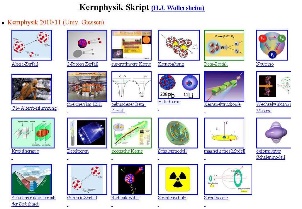 Coulomb excitation and fusion reaction
surface oscillations in deformed nuclei
E0/E2 branching ratio
experiments with orange spectrometer
Doppler-corrected e- and γ-ray spectroscopy
Physical Motivation
In-beam conversion electron spectroscopy complements the results obtained from γ-spectroscopy
A method for determining the multipolarity of nuclear transitions
The only method for detecting E0-transitions

 Doppler Correction after Inelastic Heavy Ion Scattering
238U + 181Ta system at the Coulomb barrier
Electron spectroscopy with mini-orange devices

 Doppler Correction after (HI,xn)-Reaction
26Mg(136Xe,4n)158Dy reaction
Electron spectroscopy with high transmission orange-β spectrometer

 Summary
207Bi source
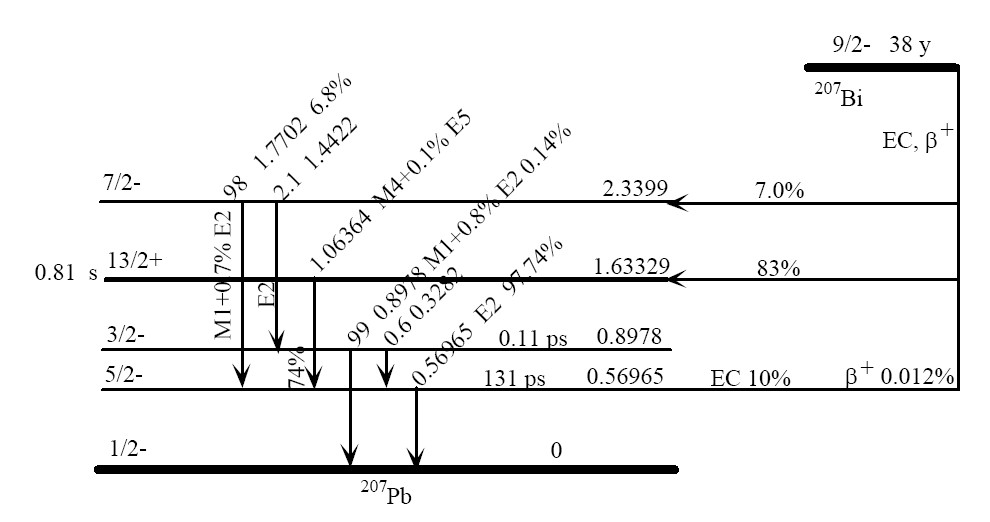 207Bi emits γ-rays and electrons
Energy resolution with 207Bi source in vacuum
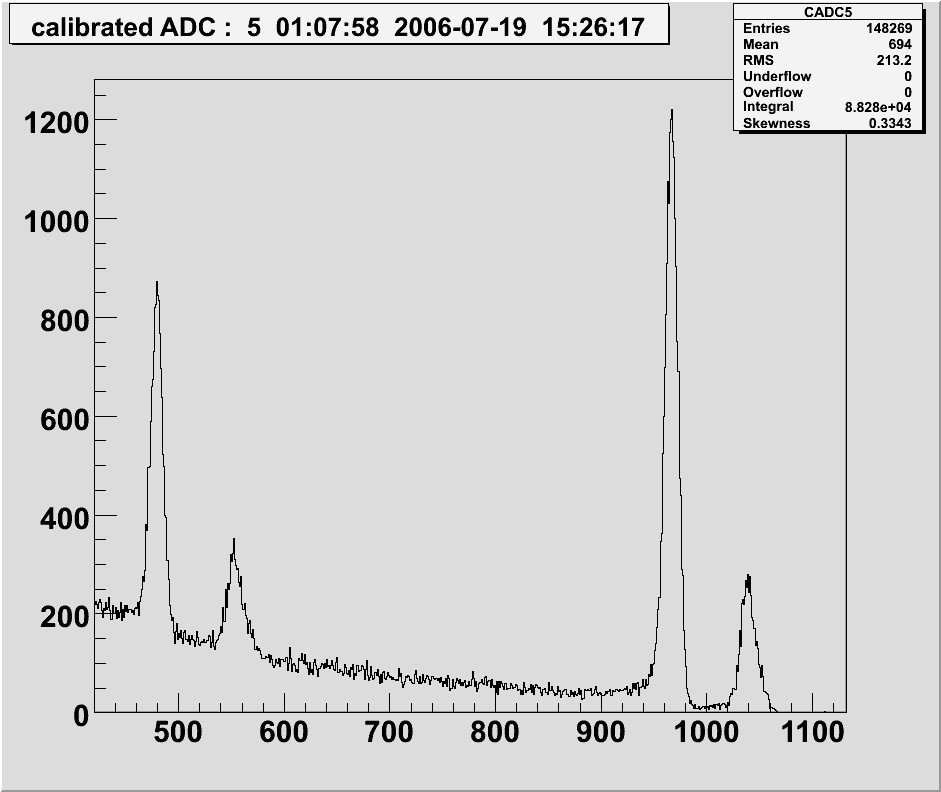 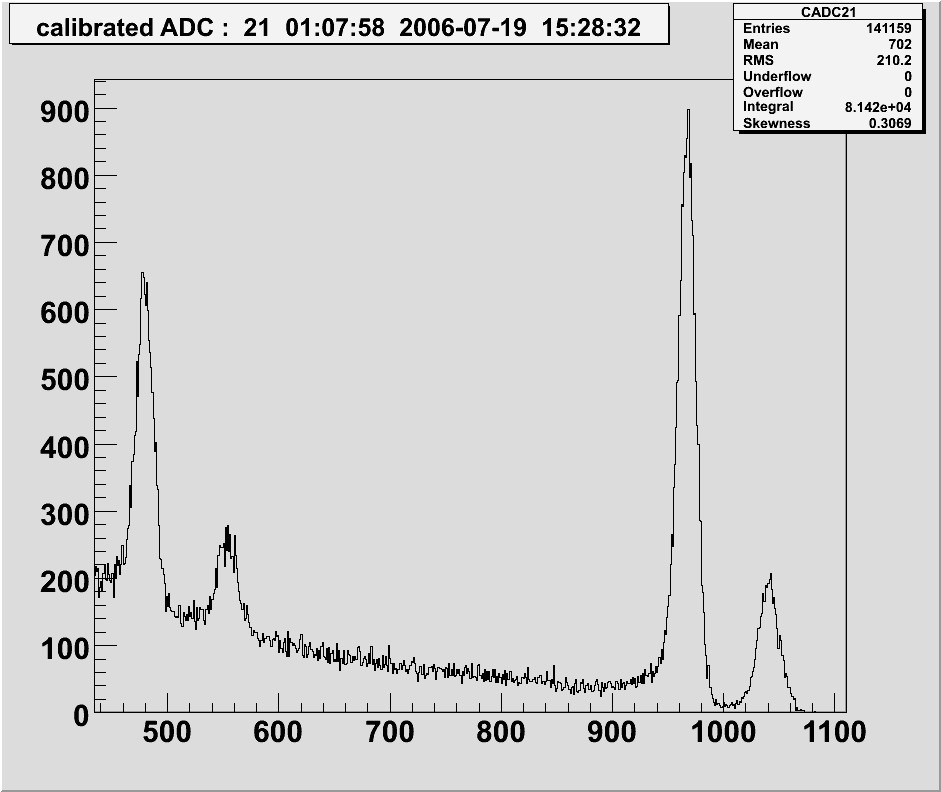 Front Junction Side
Rear Ohmic Side
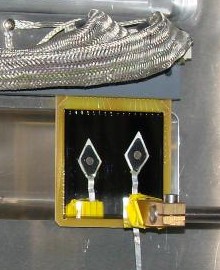 MICRON  #2512-17
Voltage:     200V

207Bi        E=482, 976 keV
range             0.94, 2.31 mm (e-e- interaction)
experimental set-up
Conversion electron spectroscopy
lifetime of a nuclear state:
total conversion coefficient:
Coulomb excitation
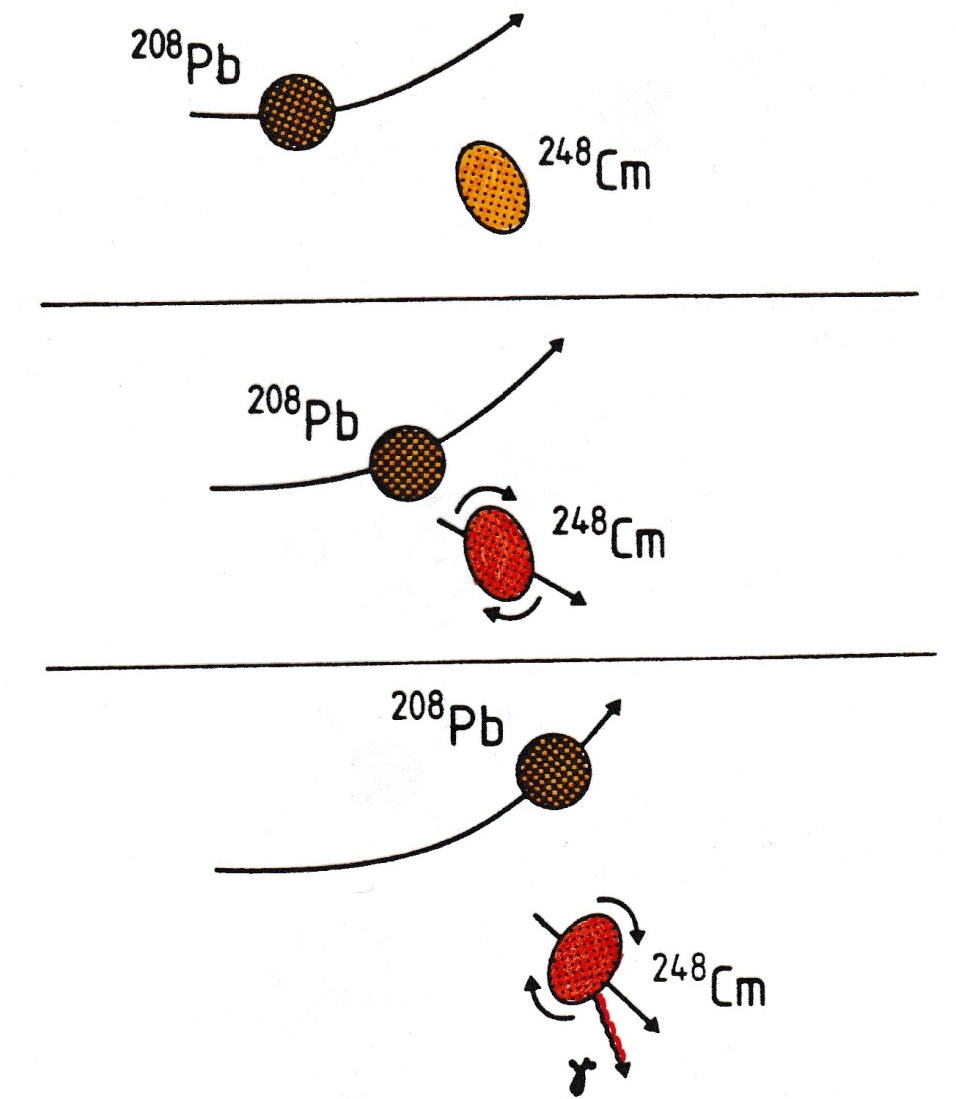 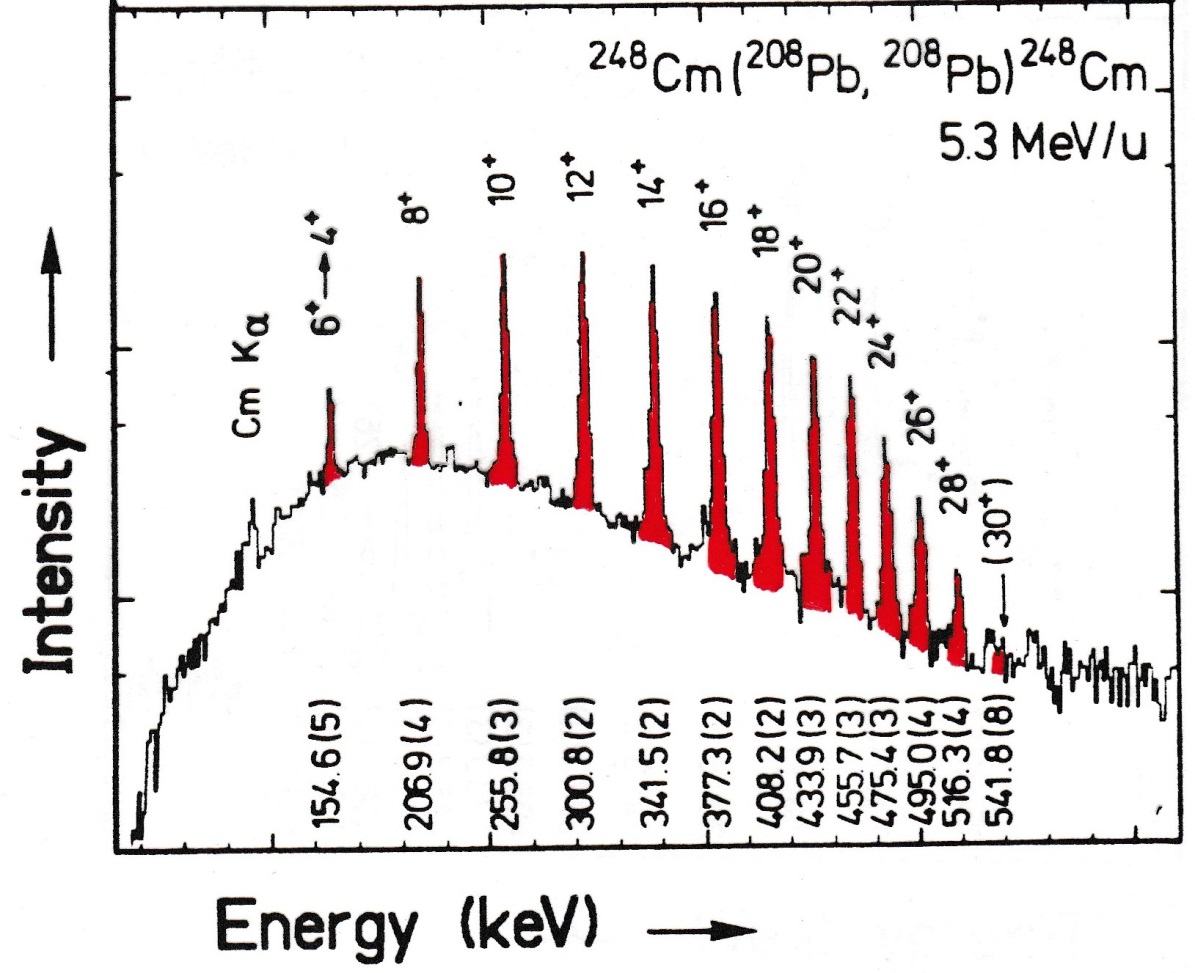 Coulomb excitation experiment
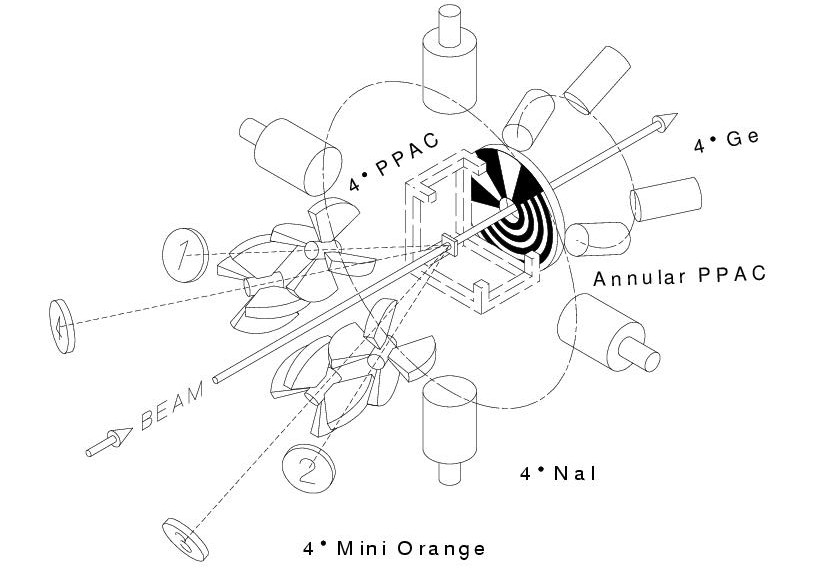 Doppler effect
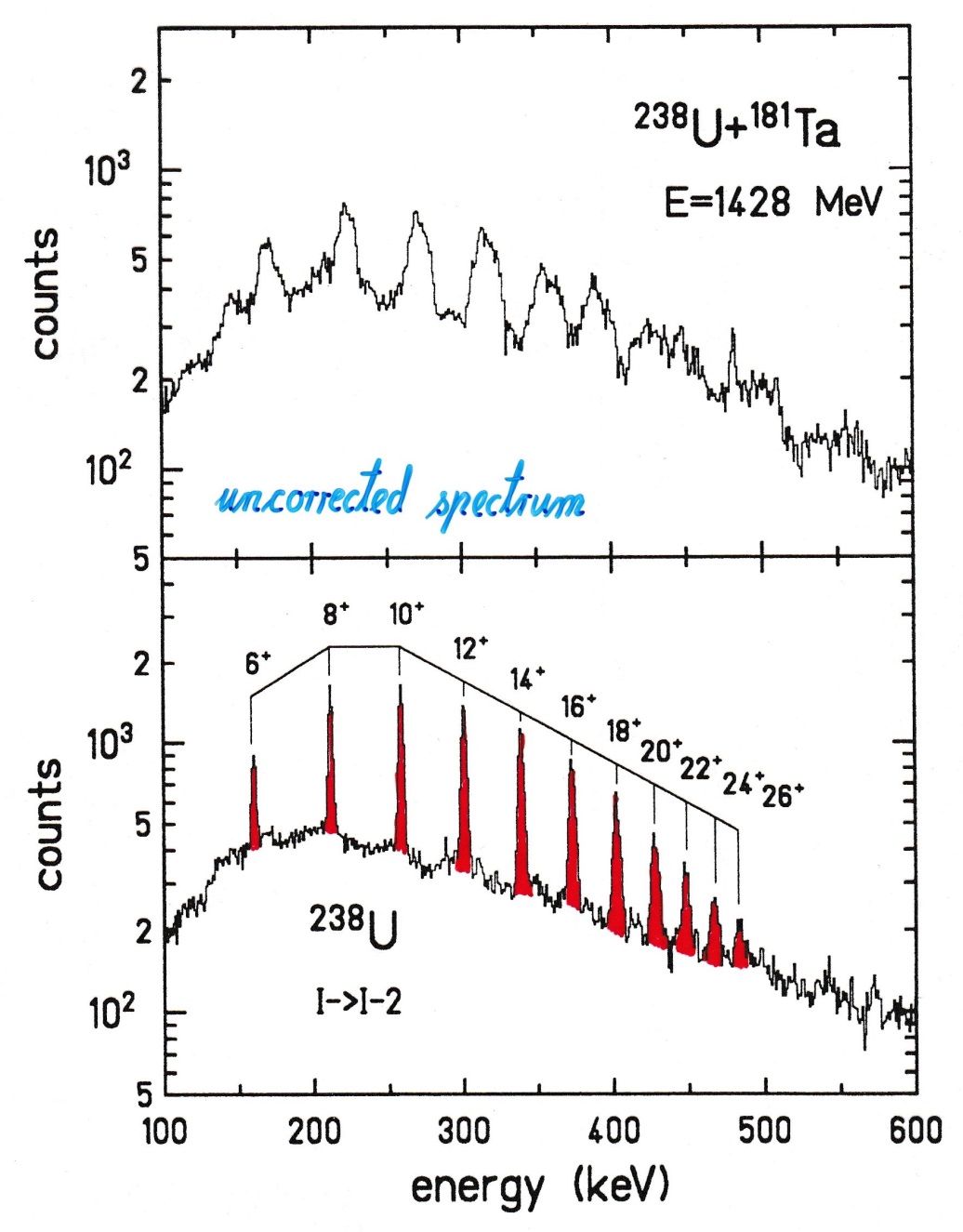 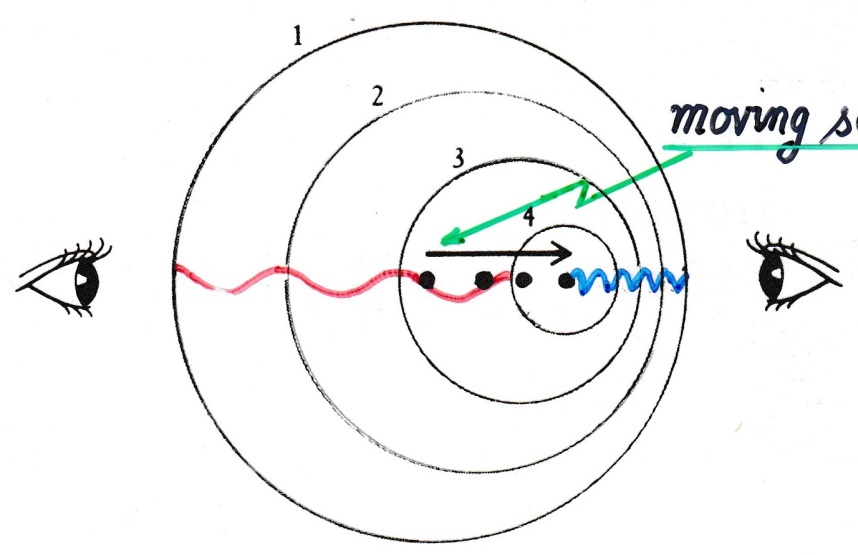 moving source
uncorrected spectrum
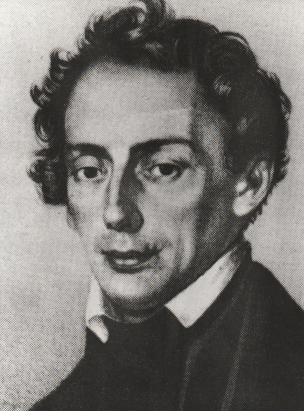 Christian Doppler
Surface oscillations in deformed nuclei
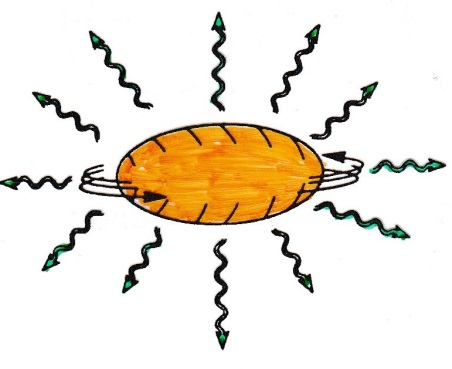 β - vibration
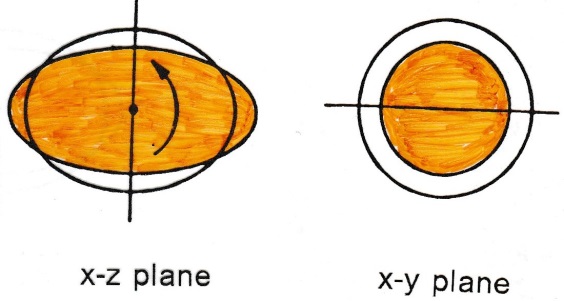 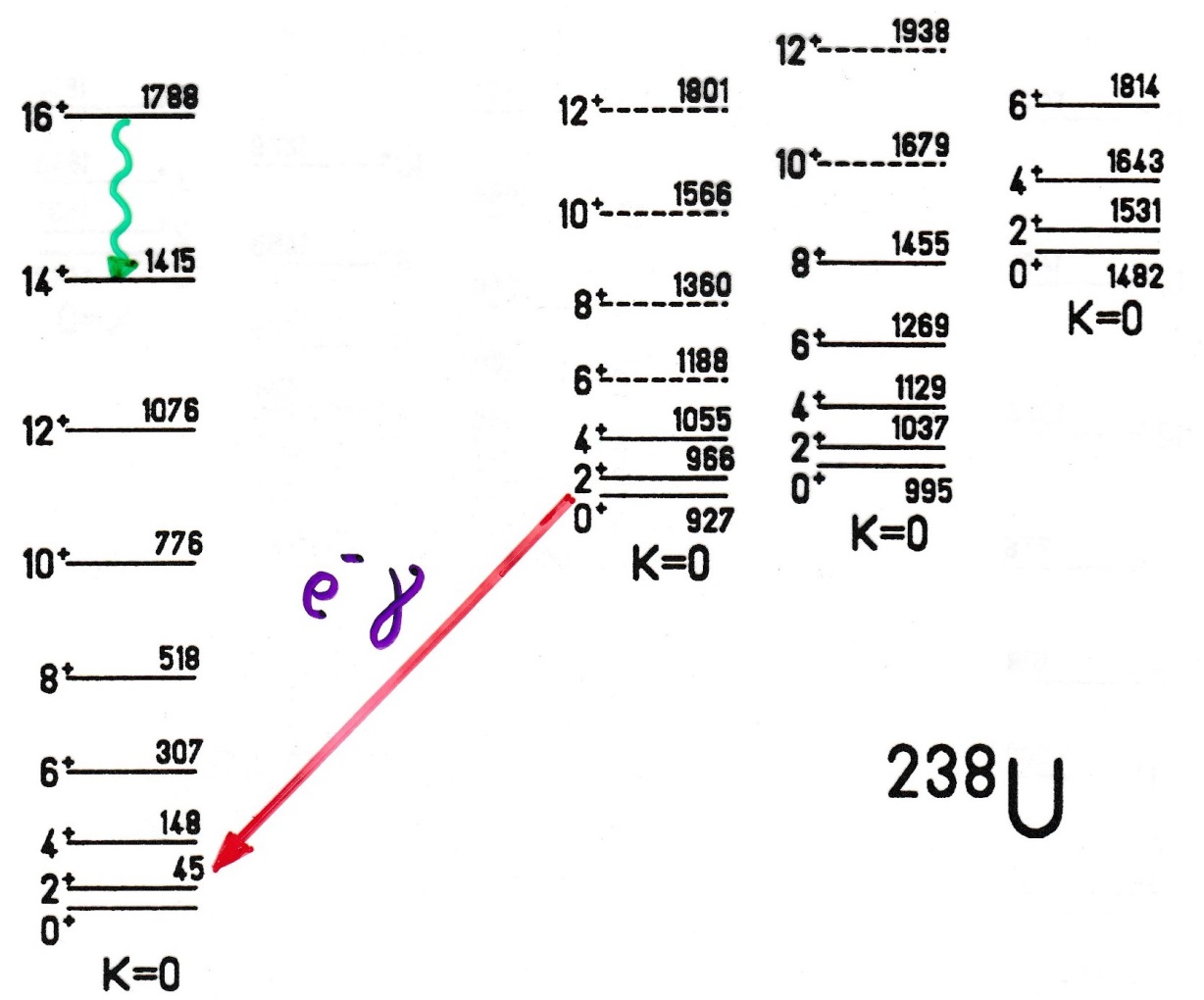 e- γ
E0 or E2 transition
E0/E2 branching ratio
= 14 β2 for 2β→2
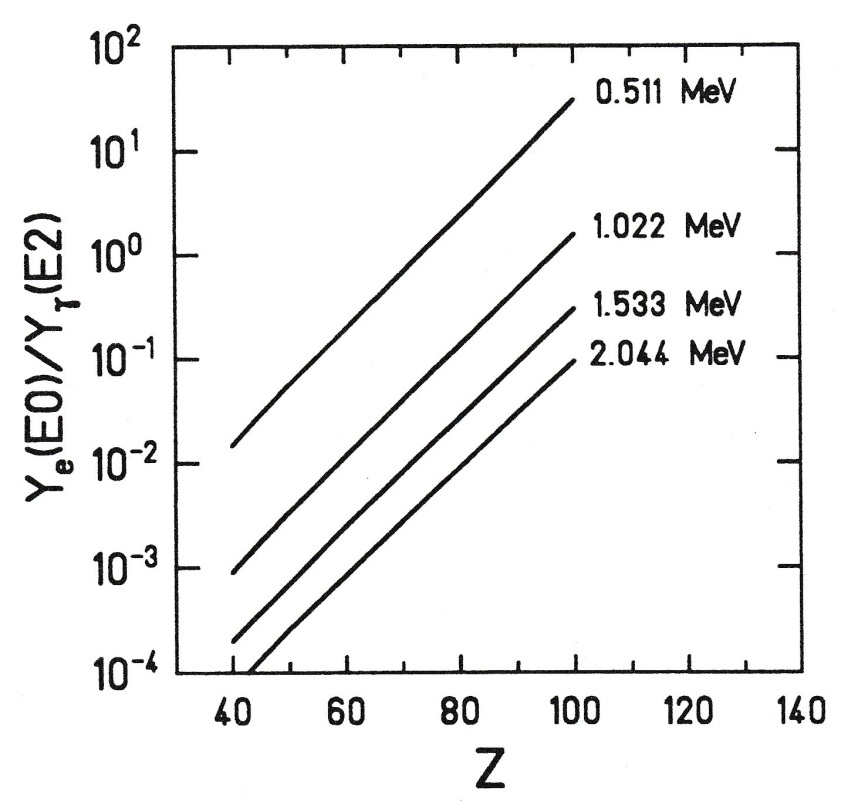 ~Z7.5
ΩK: conversion probability electronic factor
D.A. Bell et al.; Can. J. of Phys. 48 (1970),2542
Doppler-corrected e- and γ-ray spectroscopy
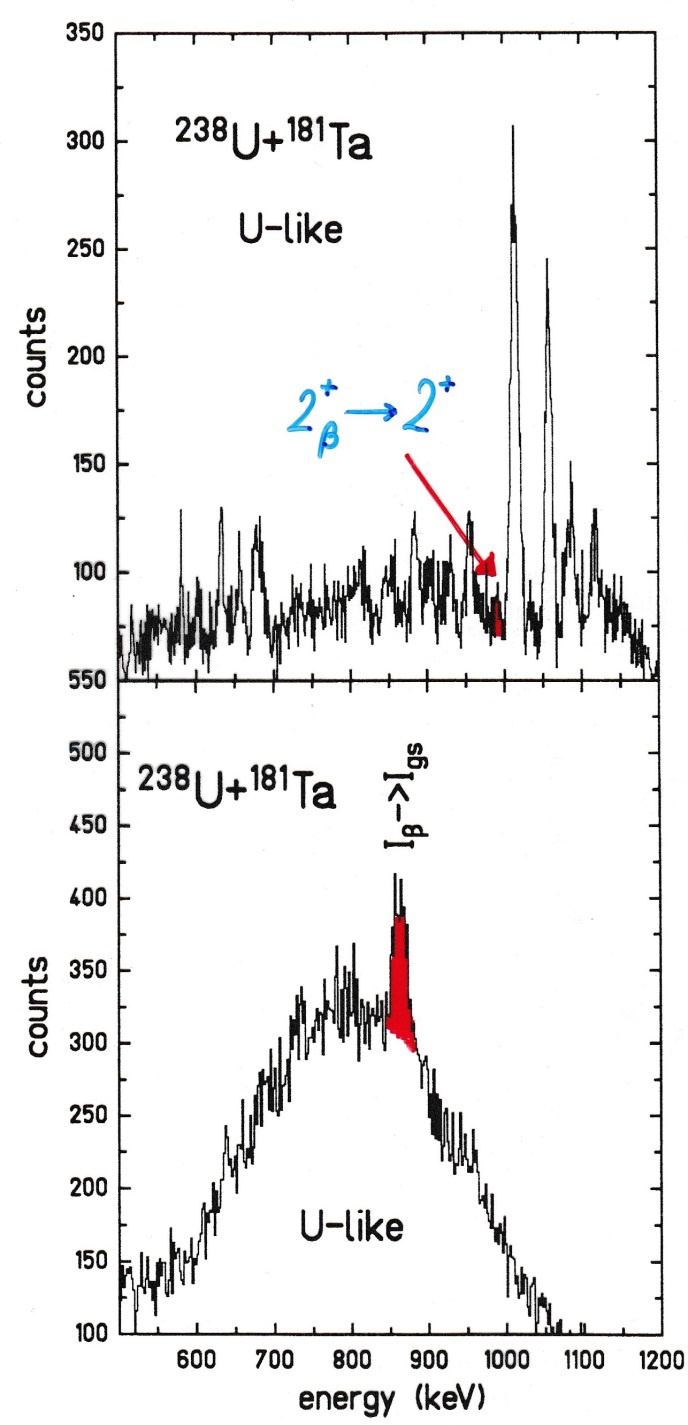 γ-ray spectrum
e- spectrum
Lorentz transformation
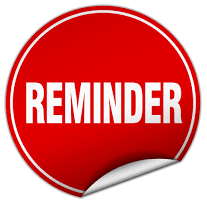 P* = const.
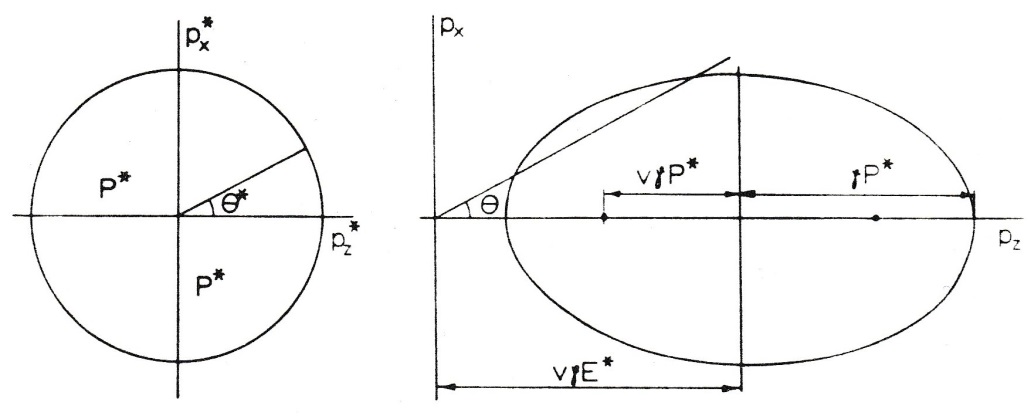 total energy:
with
rest system
laboratory system
E*, P* total energy and momentum in the rest system
E, P    total energy and momentum in the laboratory system
Doppler formula for zero-mass particle (photon):          E=Pc
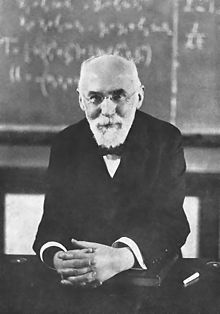 Hendrik Lorentz
E. Byckling, K. Kajantie   J. Wiley & Sons   London
Experimental arrangement
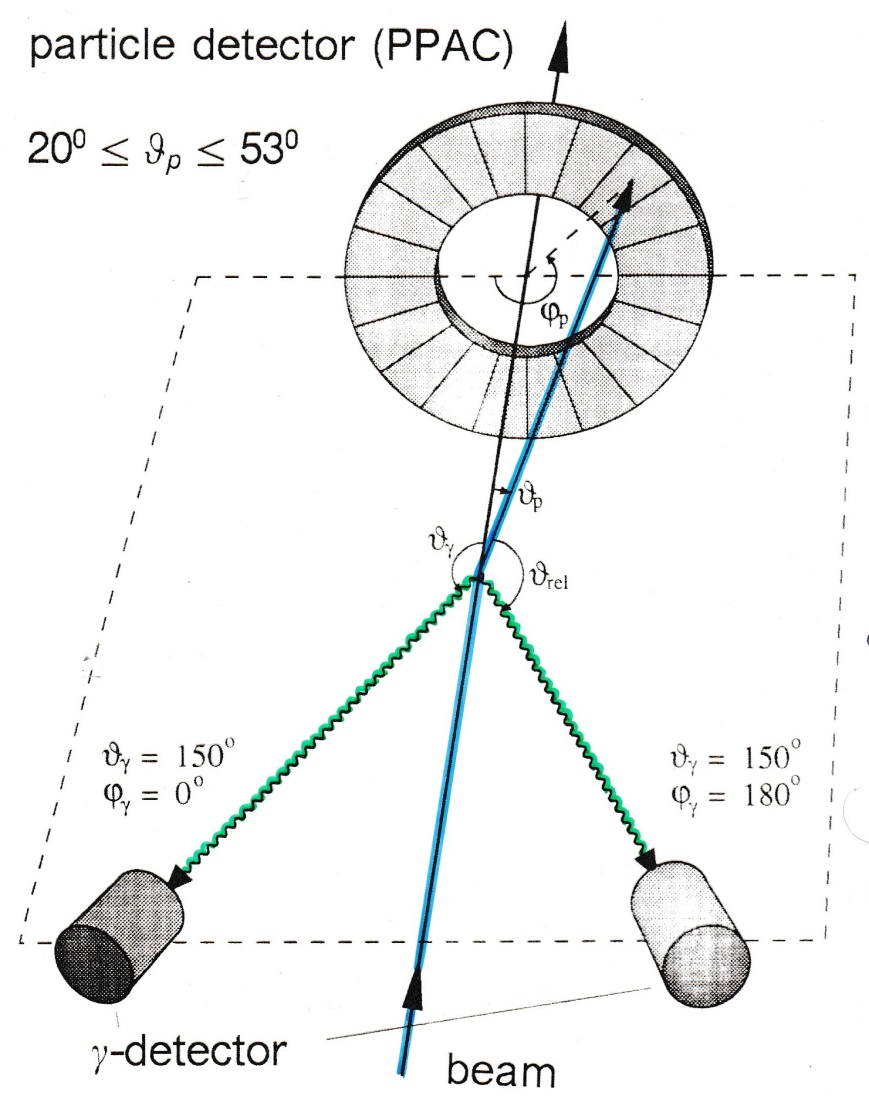 experimental problem:

Doppler broadening due to finite size of Ge-detector
for
For projectile excitation:
Doppler shift
with
Doppler broadening
Inelastic heavy-ion scattering
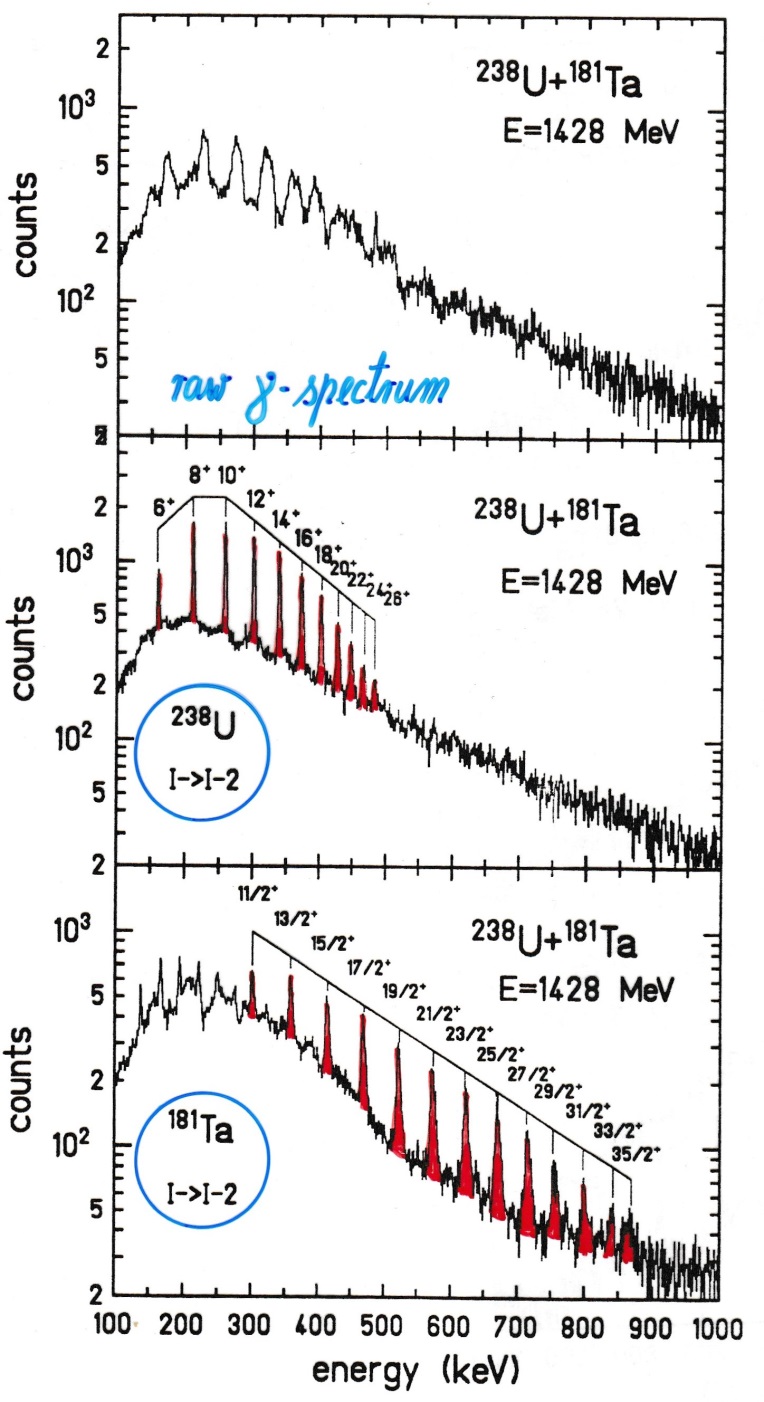 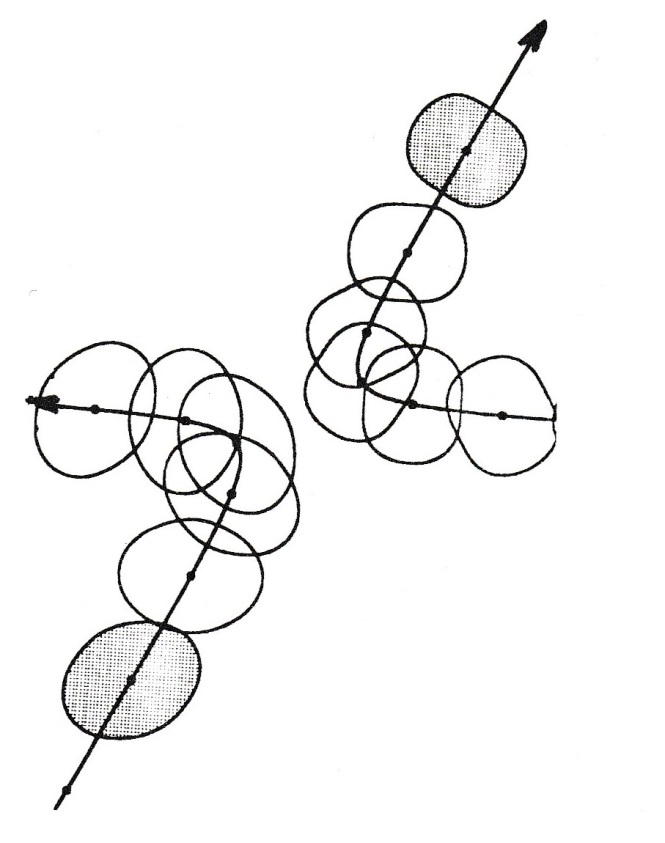 181Ta
raw γ-ray spectrum
238U
Lorentz transformation
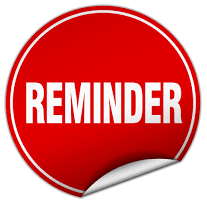 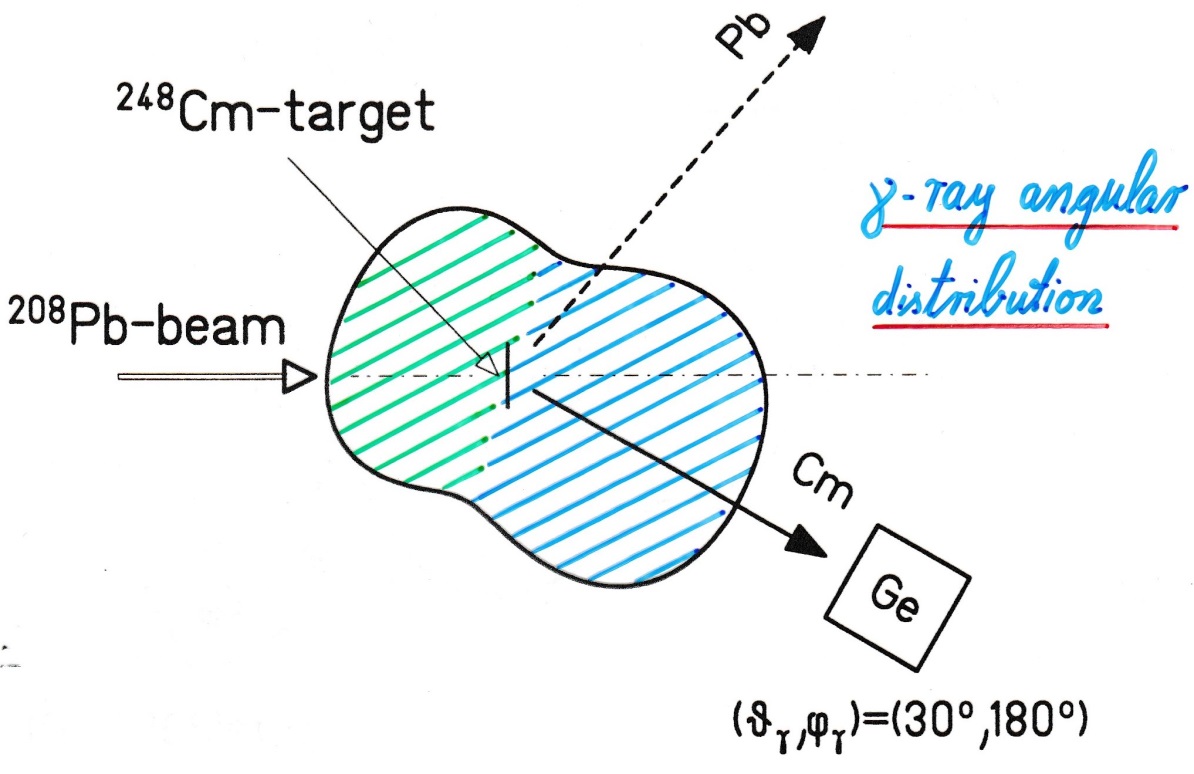 γ-ray angular distribution
Contraction of the solid angle element in the laboratory system
with
Doppler formula
Electron spectroscopy with mini-orange devices
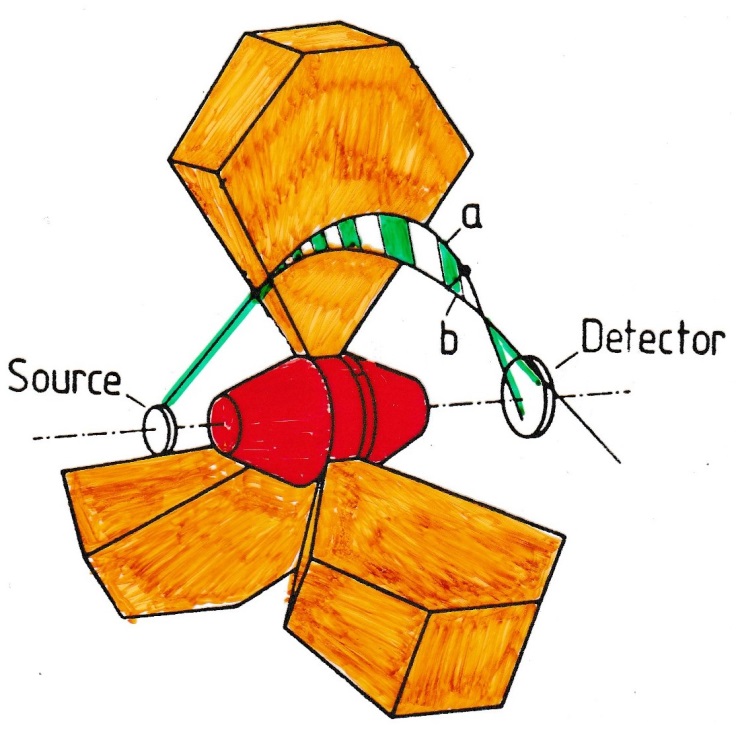 magnetic filters

SmCo5 magnets
for symmetric configuration 1 – 5 kG
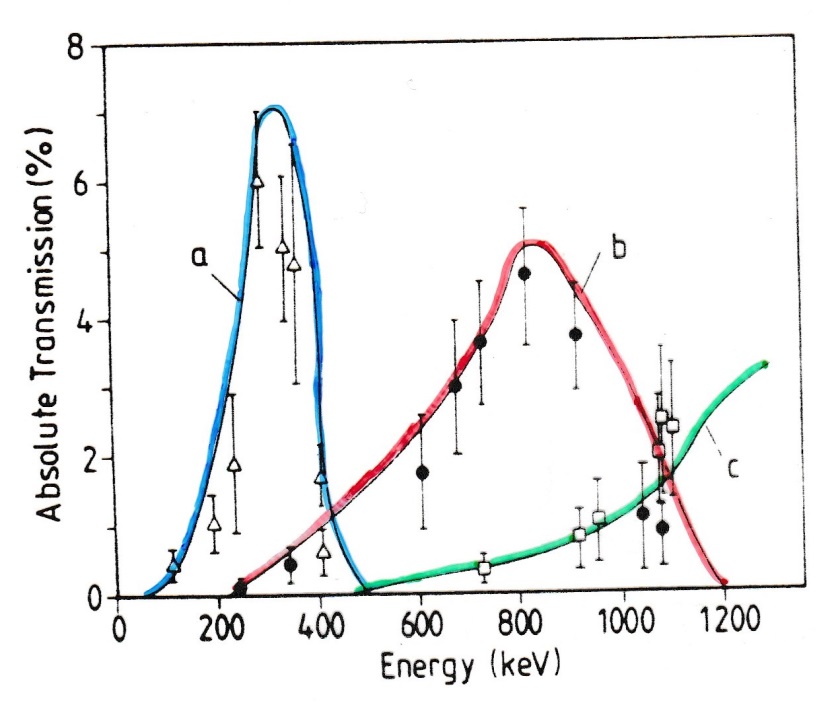 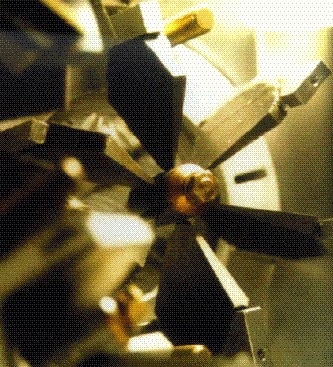 J. v. Klinken et al.; NIM 151 (1978) 433
T. Dresel et al.; NIM A275 (1989) 301
Experimental arrangement
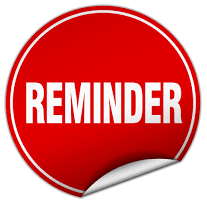 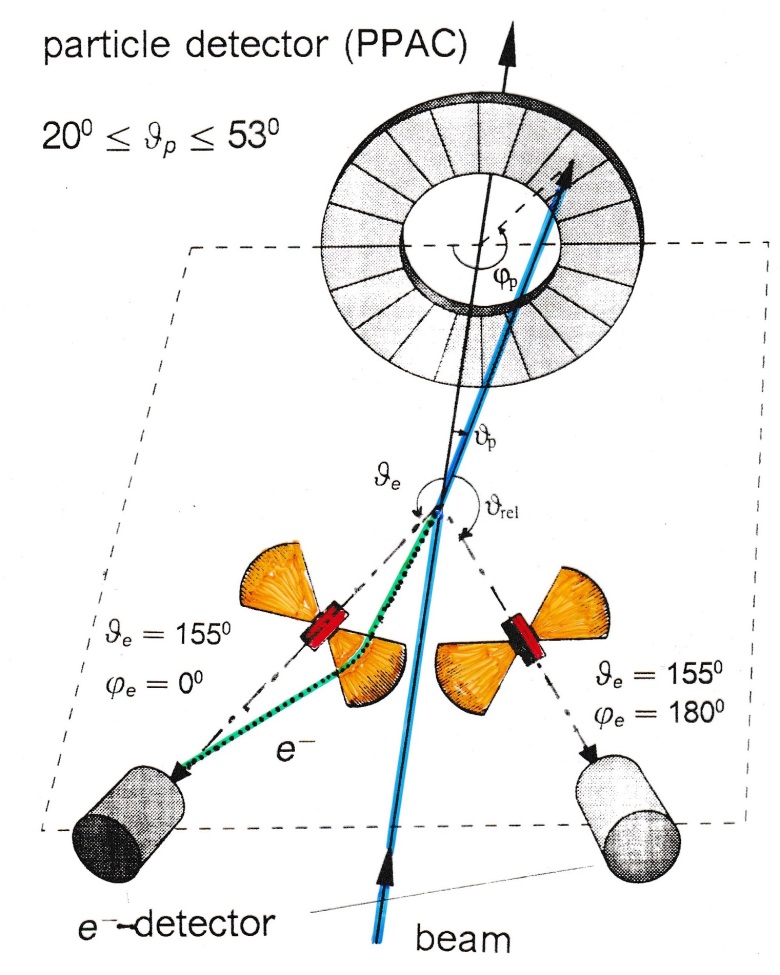 Doppler broadening

Δϑe = 200
target – Mini-Orange: 19 cm
Mini-Orange – Si detector: 6 cm
For projectile excitation:
with
Lorentz transformation
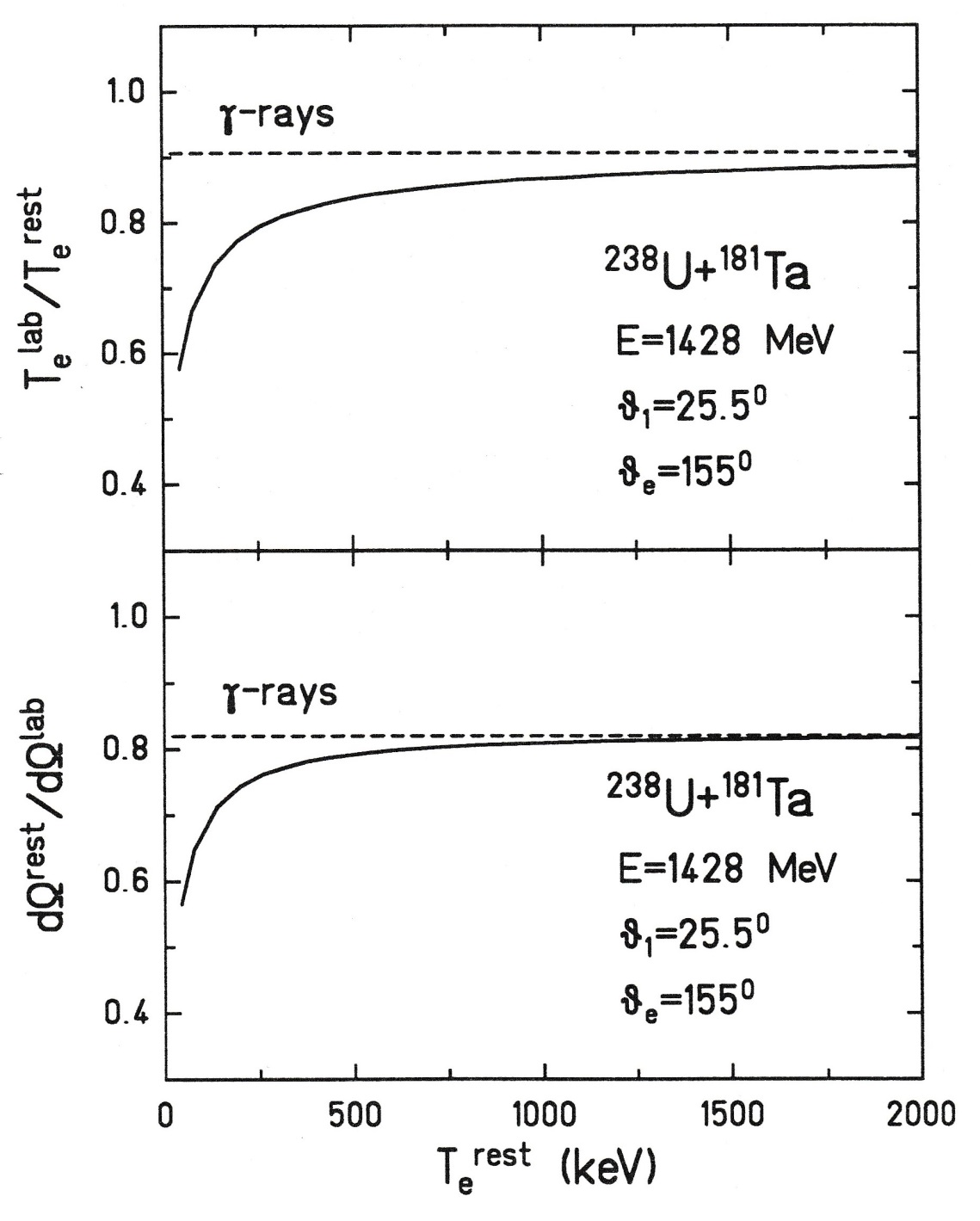 γ-rays
10%
energy shift
The Doppler shift in kinetic energy of electrons is larger than the Doppler shift of massless photons of similar energy.
γ-rays
20%
solid angle contraction
The Lorentz transformation also leads to a contraction of the solid angle in the laboratory system.
Electron spectroscopy with mini-orange devices
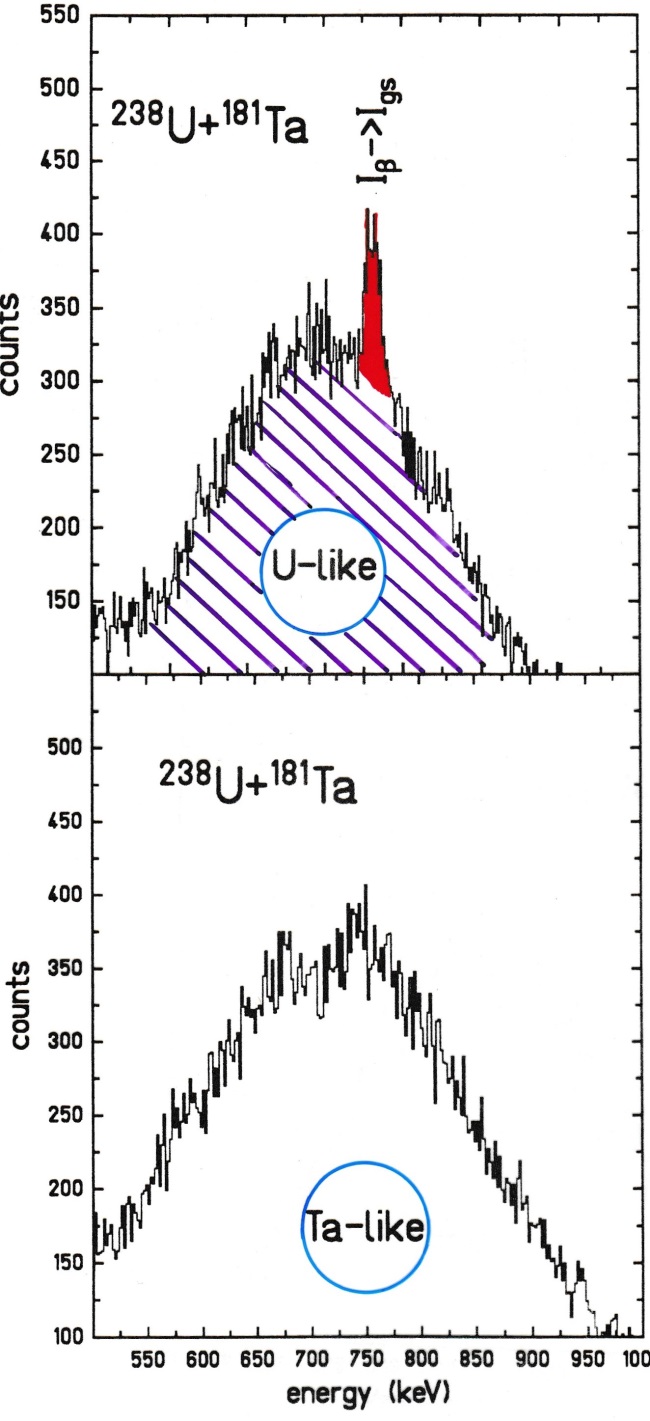 transmission window
Coulomb excitation experiment
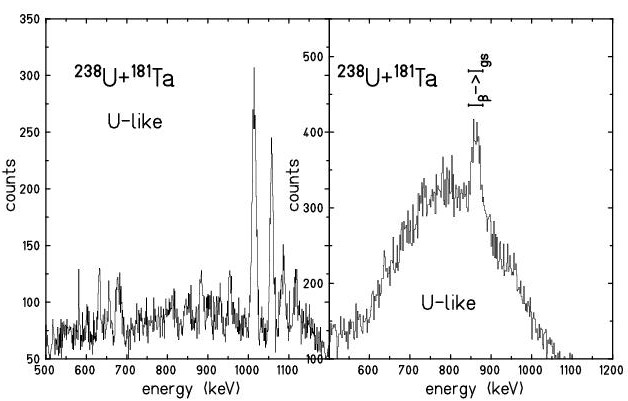 Experimental arrangement
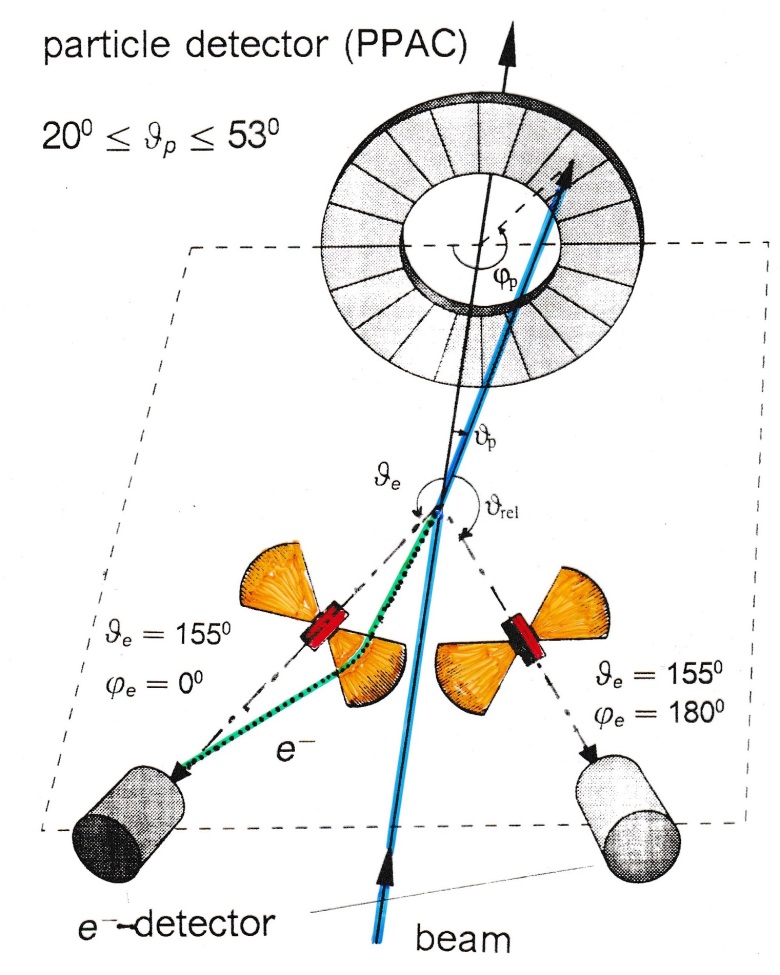 optimal energy resolution:

cos θe1 = ±1
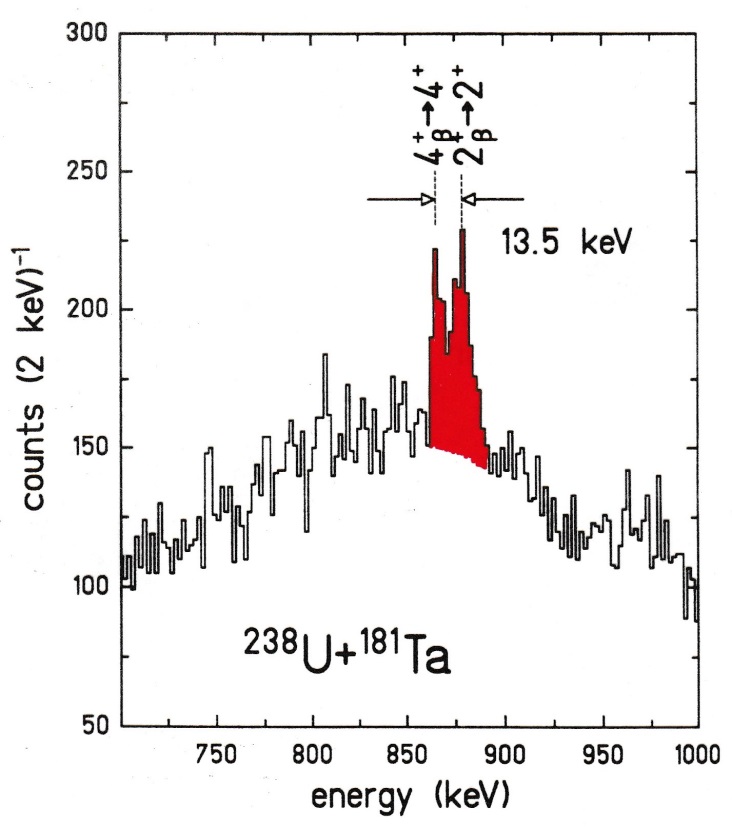 Compound nucleus formation
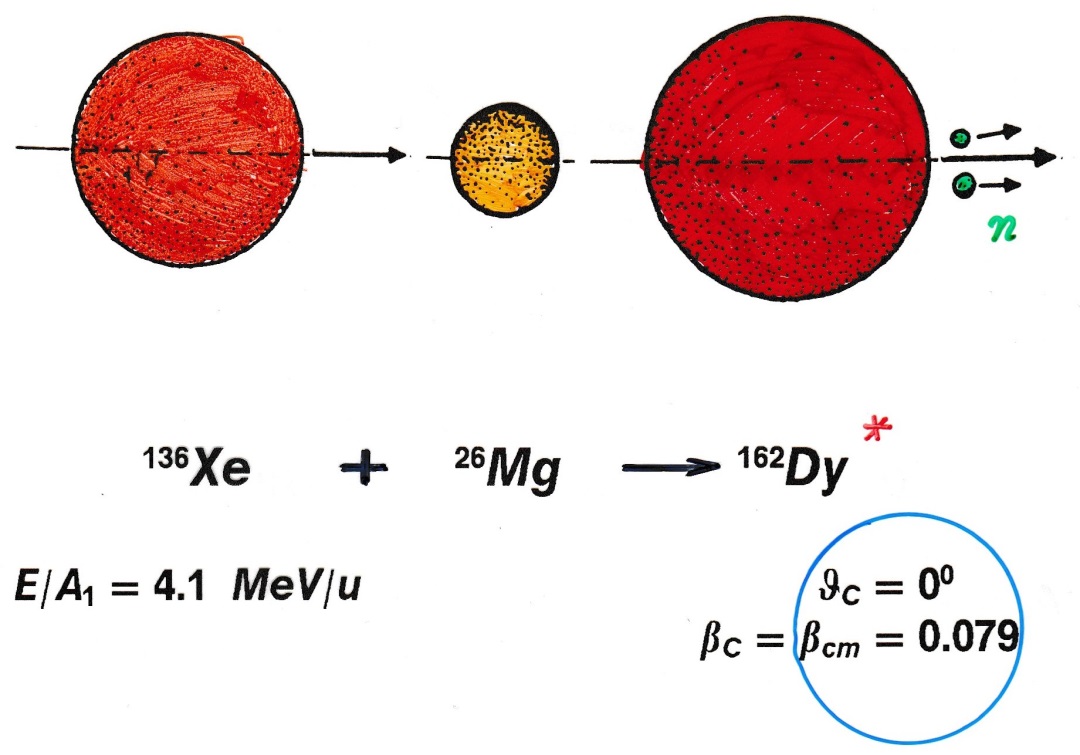 Lorentz transformation:
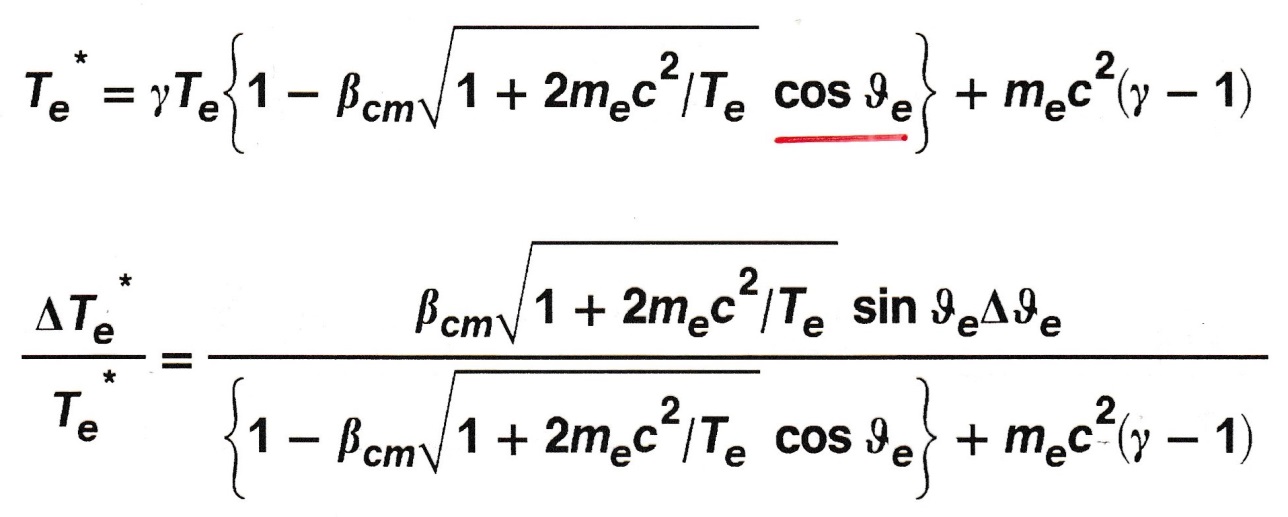 Experimental arrangement with orange spectrometer
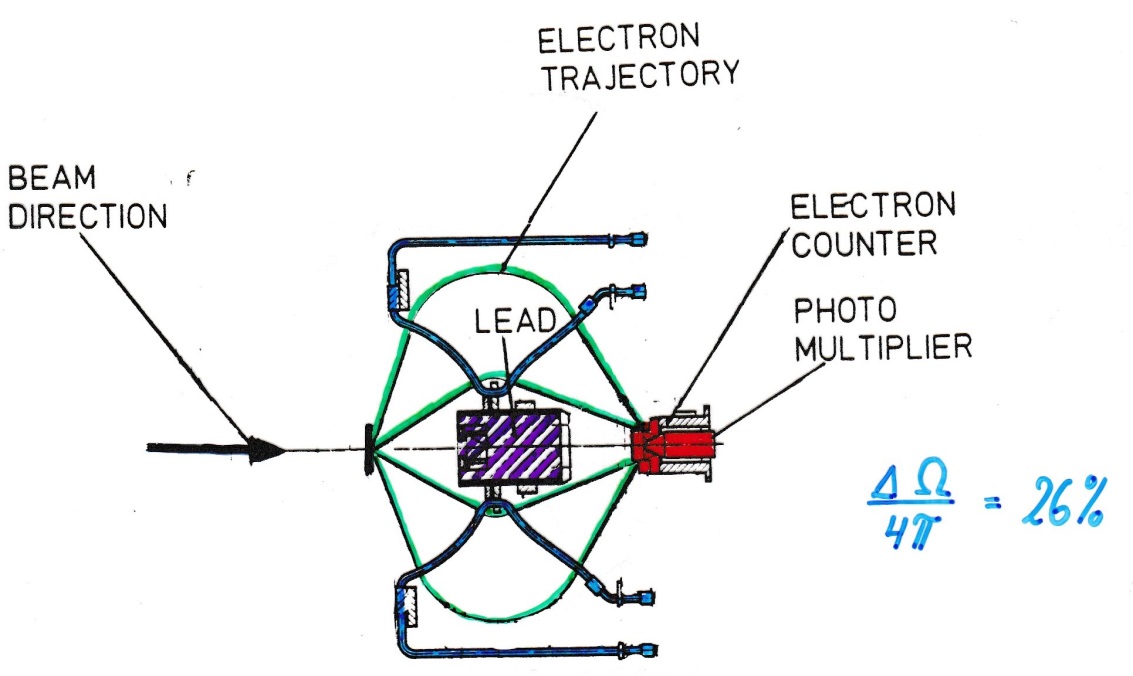 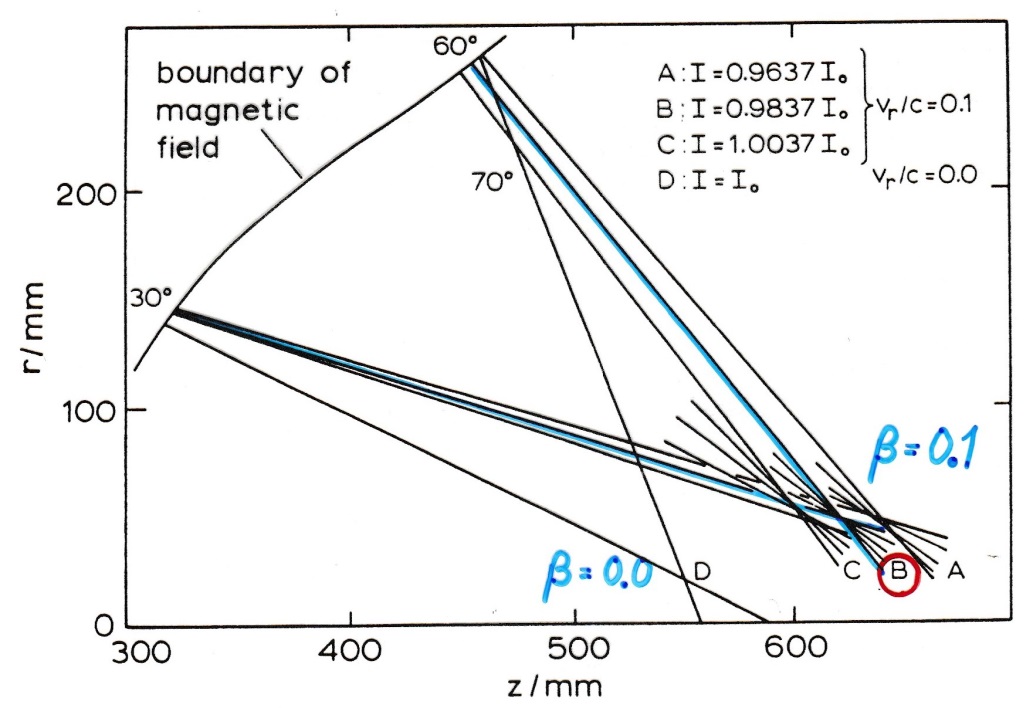 β = 0.1
β = 0.0
L. Handschug et al.; NIM 161 (1979) 117
Conversion electron spectroscopy after (HI,xn)-reactions
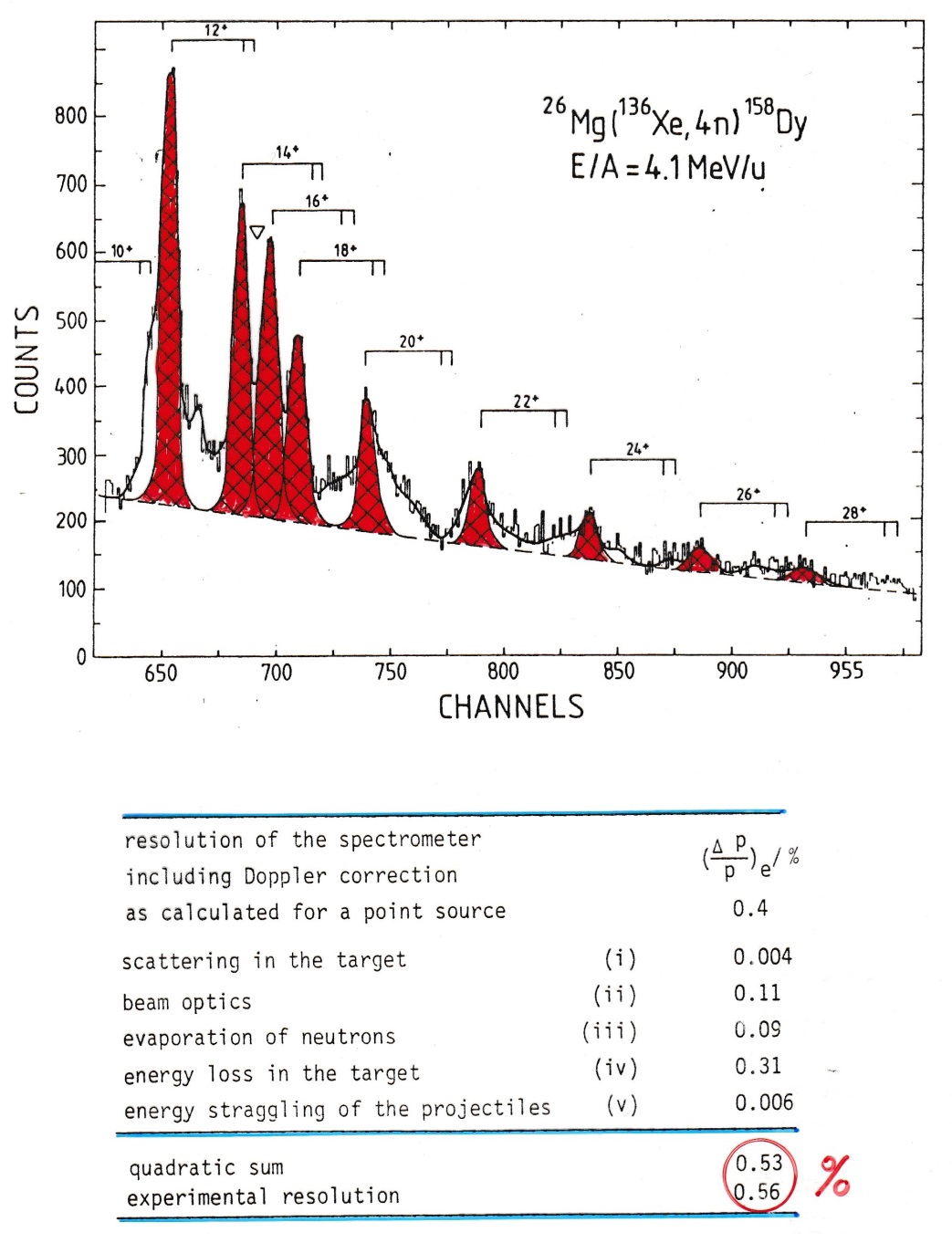 A. Balanda et al.; GSI 79-11, p.50
Summary
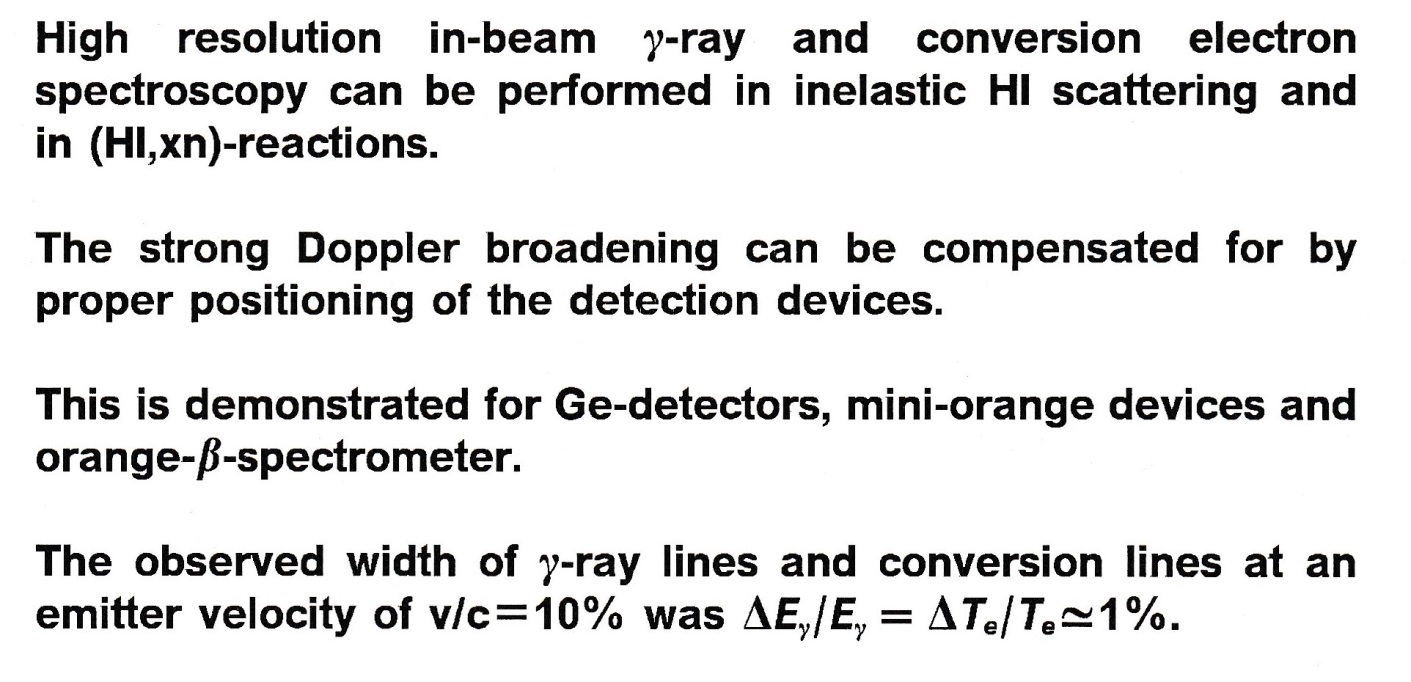